1910 la place du village
Rue de Saint Cloud
Rue de Meudon
Rue Nationale
Rue Nationale
Rue de Meudon
Rue de Saint Cliud
Rue du Point du J
1930 la place colonisée
Ajouter ci-git la place nationale ?
RENAULT
Ici, bientôt…
Rue Yves Kermen
Rue de Meudon
Rue Nationale
???
Rue Nationale
Rue de Meudon
Rue Yves.Kermen
Rue du Point du J
1942 la place bombardée
RENAULT
p
Rue Yves Kermen
Rue de Meudon
Rue Nationale
Rue Nationale
Rue de Meudon
Rue Yves.Kermen
Rue du Point du J
1953 
la place barricades
RENAULT
p
Rue Yves Kermen
Rue de Meudon
Rue Nationale
Rue Nationale
Rue de Meudon
Rue Yves.Kermen
Rue du Point du J
1960 la place Agora
RENAULT
p
Rue Yves Kermen
Rue de Meudon
Rue Nationale
Rue Nationale
Rue de Meudon
Rue Yves.Kermen
Rue du Point du J
1994 la place abandonnée
RENAULT
p
Rue Yves Kermen
Rue de Meudon
Rue Nationale
Rue Nationale
Rue de Meudon
Rue Yves.Kermen
Rue du Point du J
Aujourd’hui la place en transformation
RENAULT
p
Traverse Jules Guesde
Rue Yves Kermen
Rue de Meudon
Rue Nationale
Rue Nationale
Rue de Meudon
Rue Yves.Kermen
Rue du Point du J
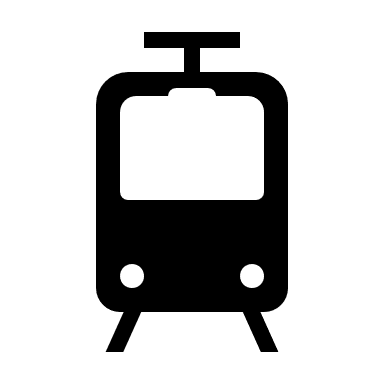 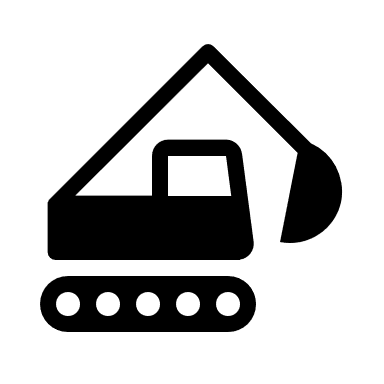 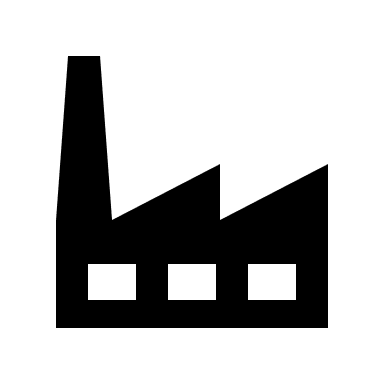